Figure 1 Natural clinical setting of delayed post-conditioning. ST-elevation myocardial infarction patients with a ...
Eur Heart J, Volume 35, Issue 25, 1 July 2014, Pages 1675–1682, https://doi.org/10.1093/eurheartj/ehu054
The content of this slide may be subject to copyright: please see the slide notes for details.
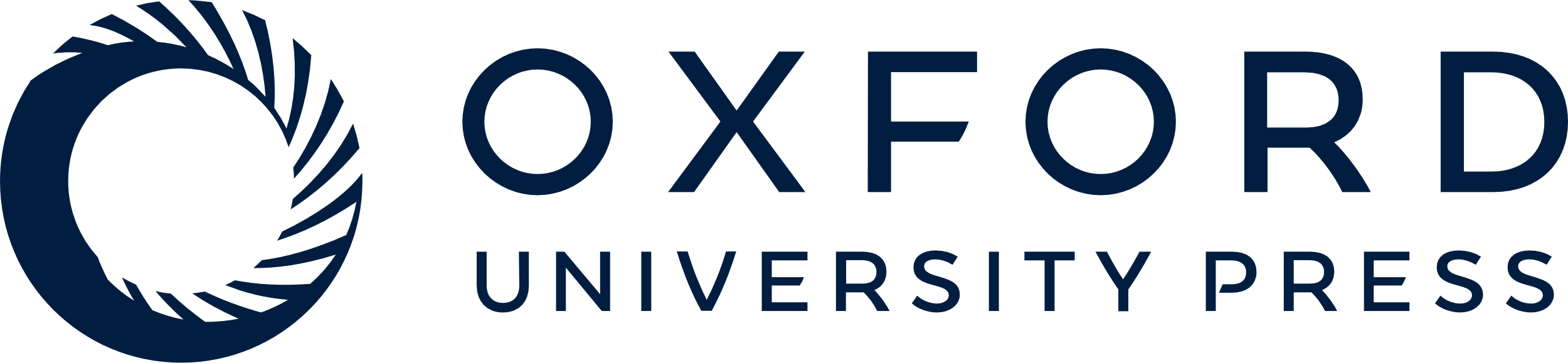 [Speaker Notes: Figure 1 Natural clinical setting of delayed post-conditioning. ST-elevation myocardial infarction patients with a thrombolysis in myocardial infarction 2–3 flow grade at coronary angiography have necessarily undergone spontaneous reperfusion prior to hospital admission. This early reflow caused lethal reperfusion injury well before PostC could be applied. These clinical settings can be considered as a ‘natural’ model of delayed PostC.


Unless provided in the caption above, the following copyright applies to the content of this slide: Published on behalf of the European Society of Cardiology. All rights reserved. © The Author 2014. For permissions please email: journals.permissions@oup.com.]